Market Basket Recaps and Ratings & Reviews
SP20 TekGear Mens & Boys
Brand Market Basket - TG Mens
Timeframe: 12/1/19-3/14/20
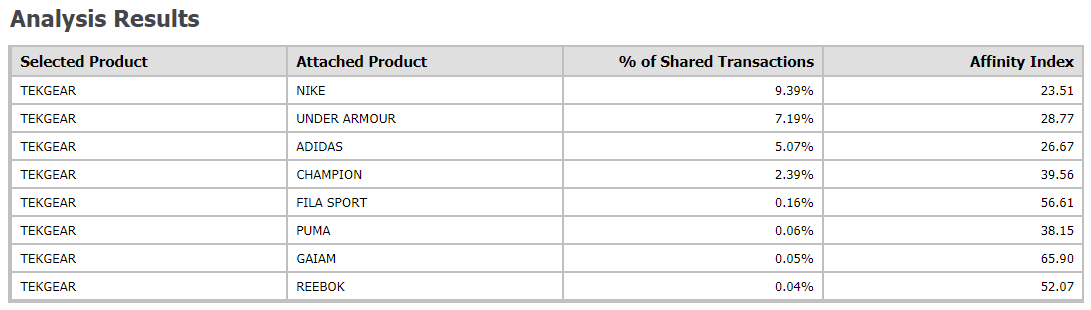 Within active at Kohl’s, we have a brand loyal Tek Gear customer not driven to crosshop. 

Both the % of Shared Transactions & Affinity Index are too low to infer they crosshop the brands listed.
[Speaker Notes: For reference: 
 % of Shared Transactions: The percent of Selected Product Transactions that also includes the Attached Product in the same basket
 Affinity Index – Shows the relative importance of the Selected Product to the Attached Product across transactions
A number below 100 means the customer is less likely to purchase the Attached Product with the Selected Product. They are more likely to purchase the Attached Product in a separate transaction rather than purchase it at the same time as the Selected Product
A number above 100 means the customer is more likely to purchase the Attached Product in the same transaction as the Selected Product. They are more likely to purchase the Attached Product and Selected Product in the same transaction]
Brand Market Basket - Mens
Timeframe: Fiscal Fall 19
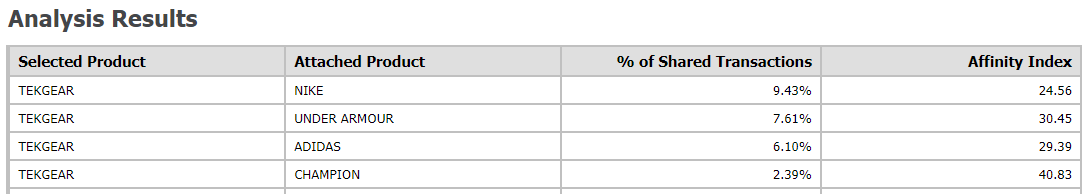 [Speaker Notes: For reference: 
 % of Shared Transactions: The percent of Selected Product Transactions that also includes the Attached Product in the same basket
 Affinity Index – Shows the relative importance of the Selected Product to the Attached Product across transactions
A number below 100 means the customer is less likely to purchase the Attached Product with the Selected Product. They are more likely to purchase the Attached Product in a separate transaction rather than purchase it at the same time as the Selected Product
A number above 100 means the customer is more likely to purchase the Attached Product in the same transaction as the Selected Product. They are more likely to purchase the Attached Product and Selected Product in the same transaction]
Brand Market Basket cont’d
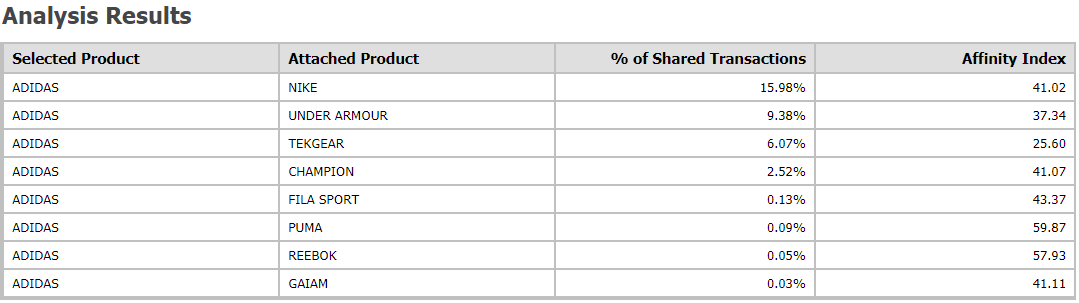 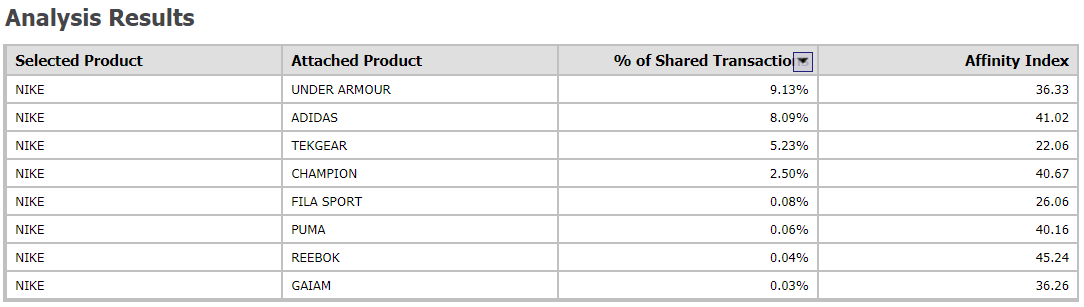 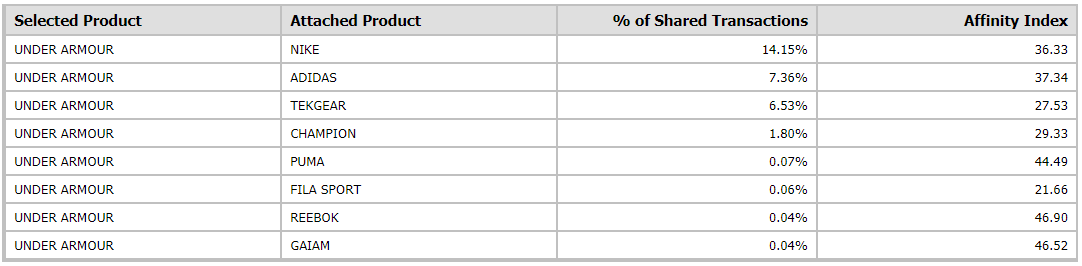 [Speaker Notes: Brand Market Baskets with National brands as the selected product]
Style Market Baskets - TG Mens
Dry Tek Shorts:
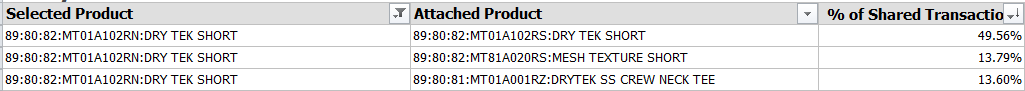 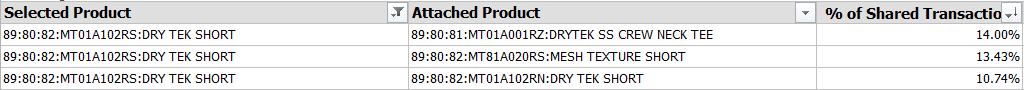 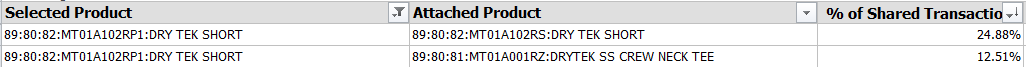 TG DryTek Short
TG DryTek SS Tee
Dry Tek SS Tees:
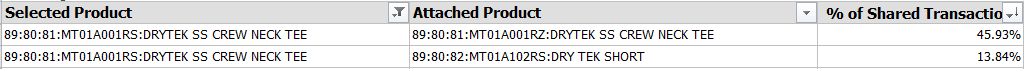 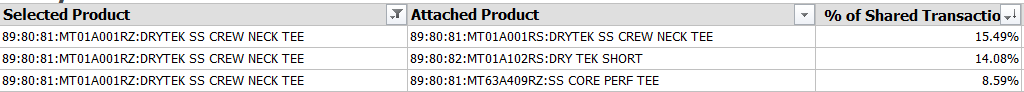 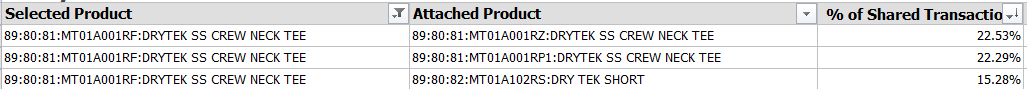 TG DryTek SS Tee
TG DryTek Short
[Speaker Notes: Conclusion: The customer is buying multiples of the same style]
SubClass Market Baskets - TG Mens
Tops:
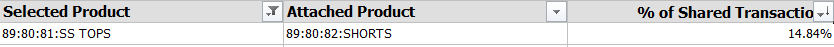 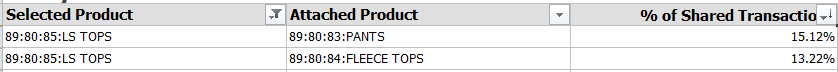 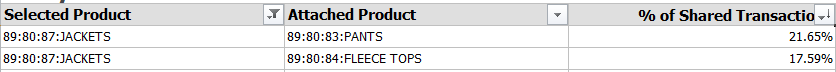 Bottoms:
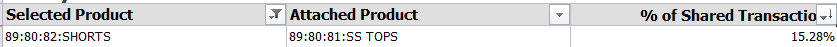 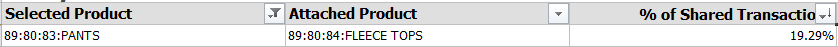 [Speaker Notes: Based on the subclass market basket recap, the customer is outfitting tops and bottoms within TekGear]
Brand Market Basket - TG Boys
Timeframe: 12/1/19-3/14/20
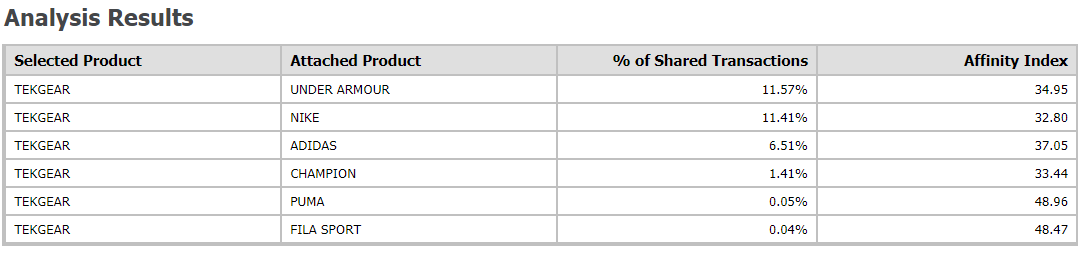 Within active at Kohl’s, we have a brand loyal Tek Gear customer not driven to crosshop. 

Both the % of Shared Transactions & Affinity Index are too low to infer they crosshop the brands listed
[Speaker Notes: For reference: 
 % of Shared Transactions: The percent of Selected Product Transactions that also includes the Attached Product in the same basket
 Affinity Index – Shows the relative importance of the Selected Product to the Attached Product across transactions
A number below 100 means the customer is less likely to purchase the Attached Product with the Selected Product. They are more likely to purchase the Attached Product in a separate transaction rather than purchase it at the same time as the Selected Product
A number above 100 means the customer is more likely to purchase the Attached Product in the same transaction as the Selected Product. They are more likely to purchase the Attached Product and Selected Product in the same transaction]
Brand Market Basket - Boys
Timeframe: Fiscal Fall 19
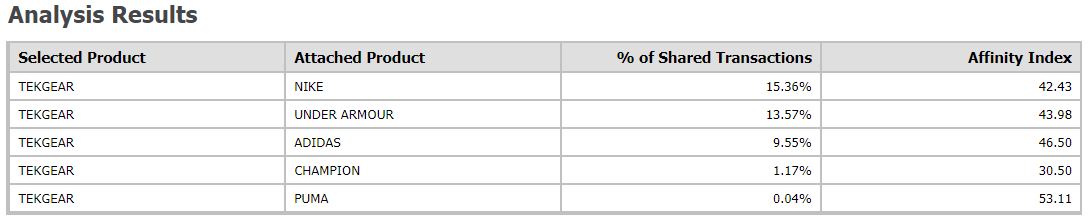 [Speaker Notes: For reference: 
 % of Shared Transactions: The percent of Selected Product Transactions that also includes the Attached Product in the same basket
 Affinity Index – Shows the relative importance of the Selected Product to the Attached Product across transactions
A number below 100 means the customer is less likely to purchase the Attached Product with the Selected Product. They are more likely to purchase the Attached Product in a separate transaction rather than purchase it at the same time as the Selected Product
A number above 100 means the customer is more likely to purchase the Attached Product in the same transaction as the Selected Product. They are more likely to purchase the Attached Product and Selected Product in the same transaction]
Brand Market Basket cont’d
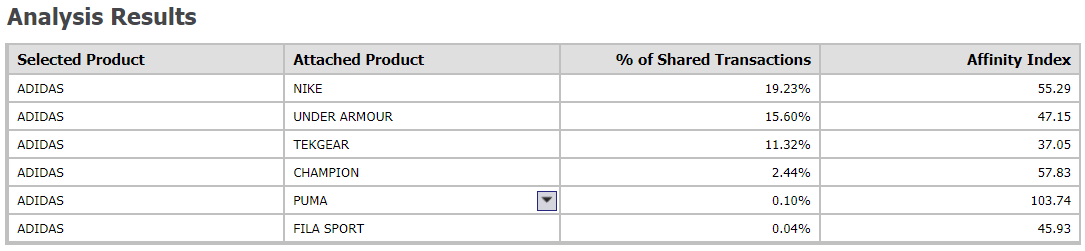 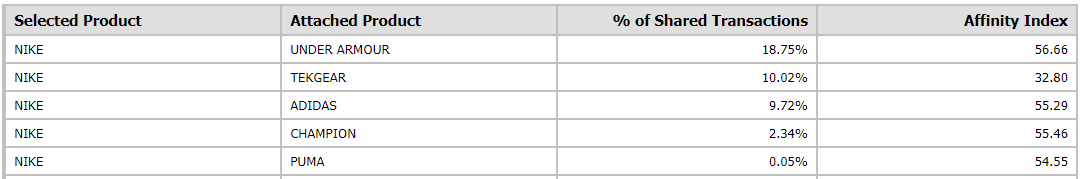 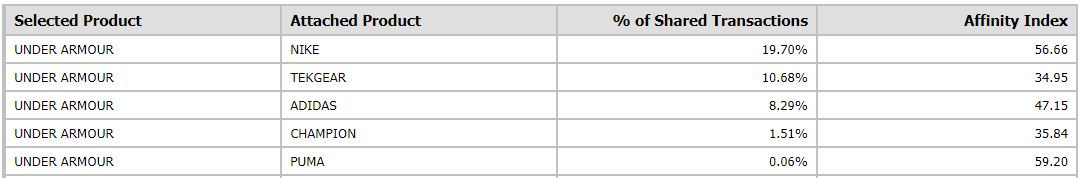 [Speaker Notes: Brand Market Baskets with National brands as the selected product]
Style Market Baskets - TG Boys
Dry Tek Shorts:
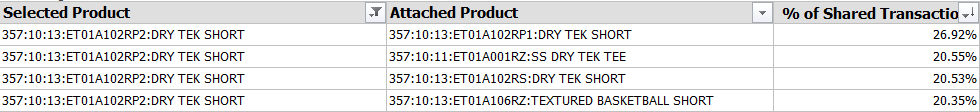 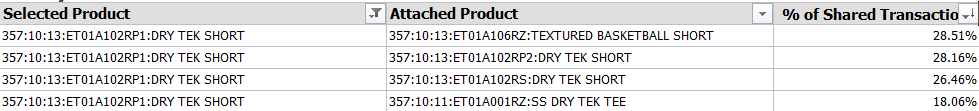 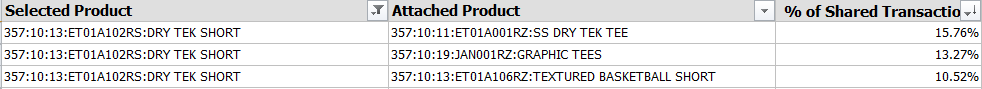 TG DryTek Short
TG DryTek SS Tee
TG Textured BBall Short
Dry Tek SS Tees:
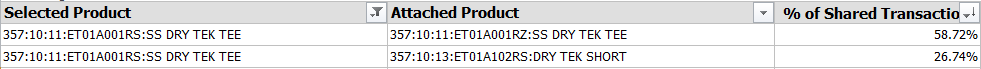 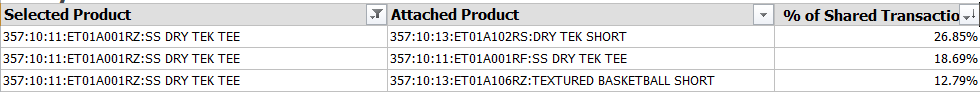 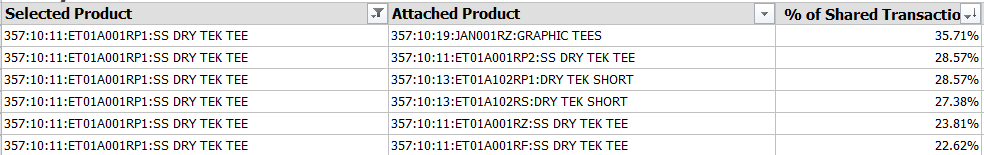 TG DryTek SS Tee
TG DryTek Short
[Speaker Notes: Conclusion: The customer is buying multiples of the same style]
Style Market Baskets cont’d - TG Boys
Graphic Tees:
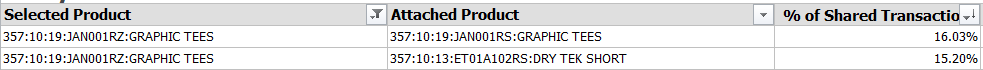 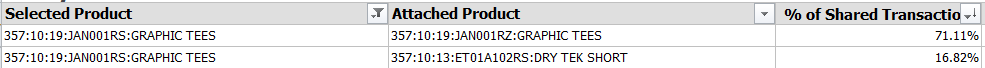 TG Graphic Tee
TG DryTek Short
SubClass Market Baskets - TG Boys
Tops:
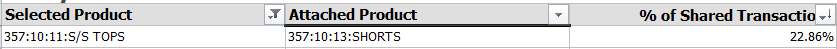 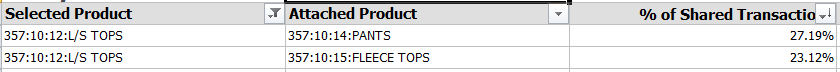 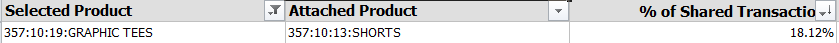 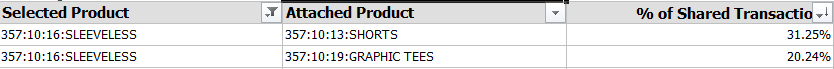 Bottoms:
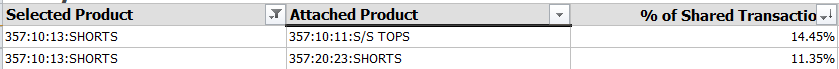 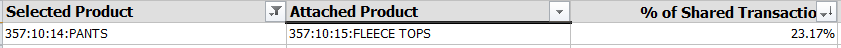 [Speaker Notes: Based on the subclass market basket recap, the customer is outfitting tops and bottoms within TekGear]
Mens Active Bestsellers - Spring
Timeframe: Spring STD
Top 8 sales volume drivers:
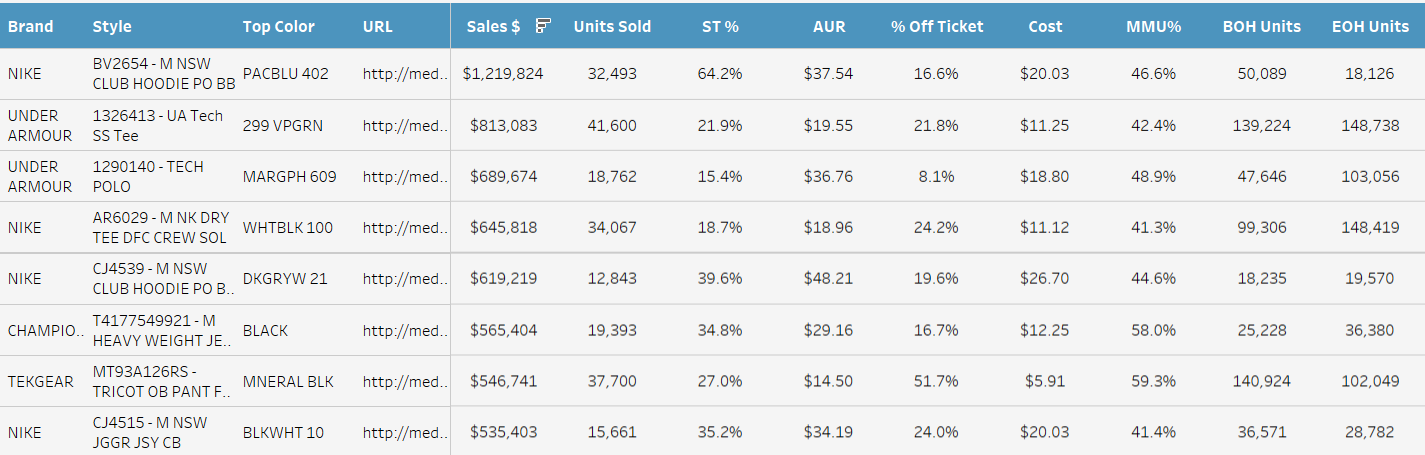 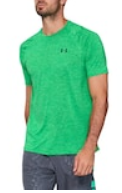 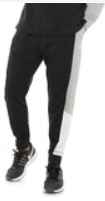 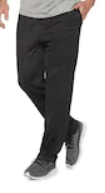 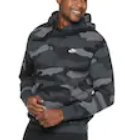 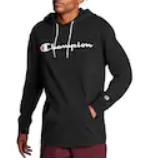 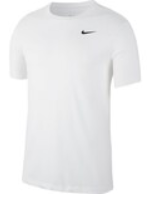 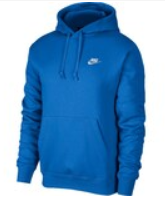 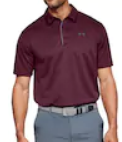 [Speaker Notes: Pictures are in order of rankings]
Mens Tek Gear Best Sellers - Spring
Timeframe: Spring STD
Top 5 sales volume drivers:
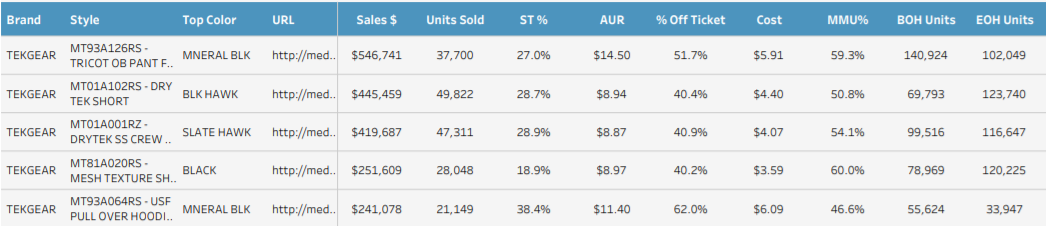 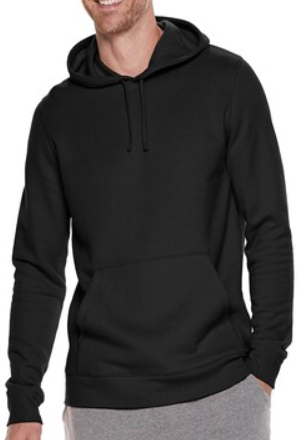 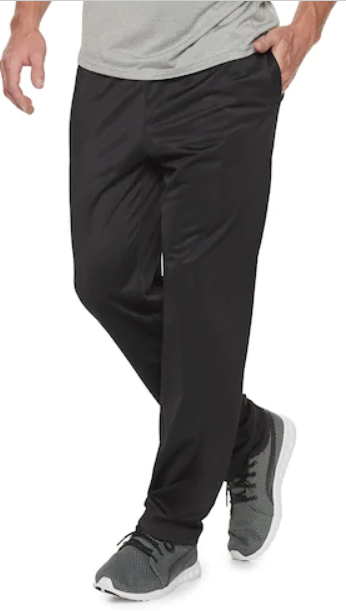 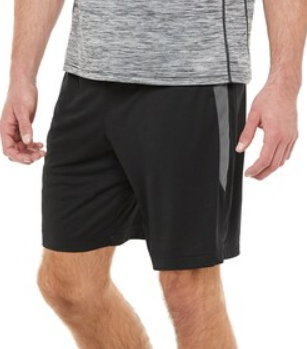 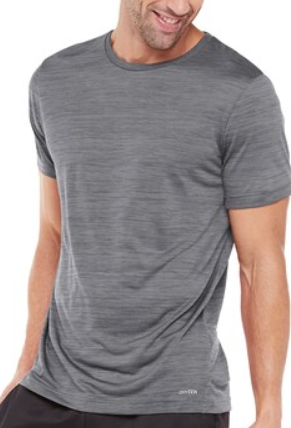 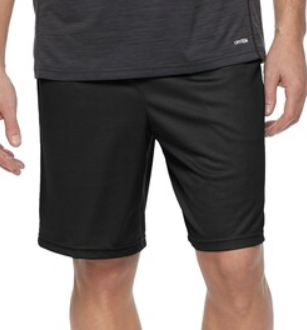 [Speaker Notes: Pictures are in order of rankings]
Customer reviews on SP20 best sellers
Men’s Tricot OB Pant


Likes: Soft material, lightweight
Improvements: Fit issues (especially w/ large), elastic band doesn’t hold/waistband gaps, string in waist breaks, legs too slim (12 reviews on fit issues/bad waistband)

Men’s DryTek SS Tee


Likes: Keeps you cool/dry, soft fabricImprovements: Maybe some fit issues (2 reviews)

Men’s Mesh Shorts


Likes: Good quality for price
Improvements: Fit issue - runs small (2 reviews), drawstring too short
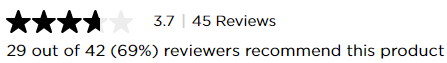 Men’s USF PO Hoodie


Likes: soft material, warm

Men’s DryTek Short
Only 2 reviews online right now...4.5 stars
Likes: bought several for gym, comfort
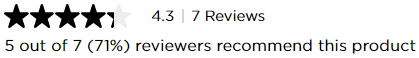 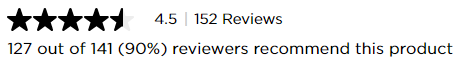 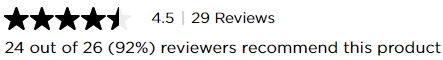 What are our customers saying?
DryTek:




UltraSoft:
Shorts (4.5 stars): comfortable, bought several pairs

SS Tee (4.3 stars): Stays cool & dry, soft, breathable, great for working out, bought several colors

Muscle Tee (5 stars): lightweight but not too thin

LS Tee (5 stars): Fit true to size, soft, comfortable

¼ Zip Top (4.9 stars): lightweight, fits true to size, comfortable, soft
PO Hoodie (4.5 stars): soft, comfortable, bought multiple colors, good quality fabric

Pants (4.6 stars): soft, nice weight, good side pockets, bought multiple pairs, comfortable

FZ Hoodie (4.7 stars): Soft, comfortable, true to size fit, good quality fabric
[Speaker Notes: The reviews under 4 stars: Tricot Pants and B&T styles]
Mens Active Best Sellers - March
Timeframe: March MTD
Top 11 sales volume drivers:
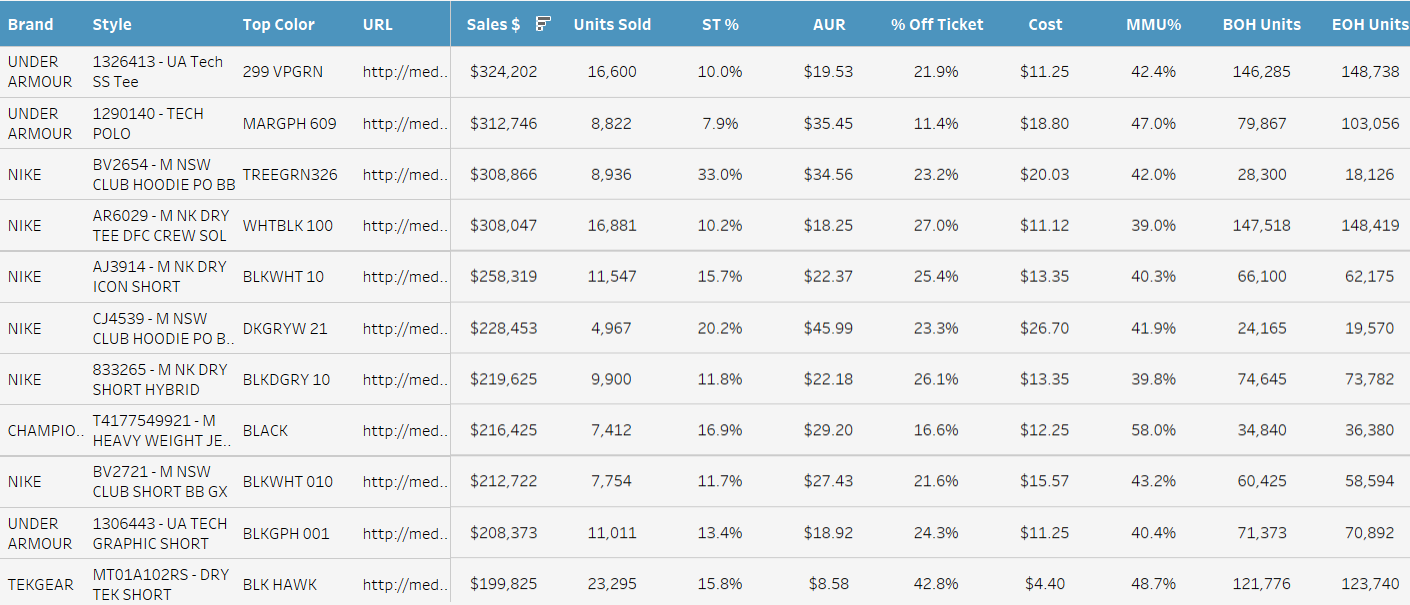 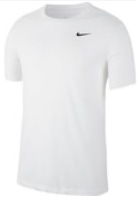 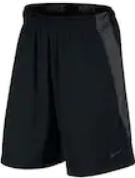 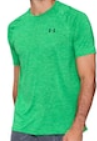 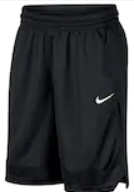 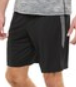 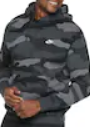 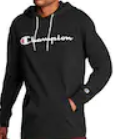 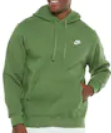 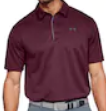 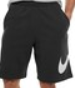 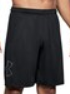 [Speaker Notes: Pictures are in order of rankings]
Mens Tek Gear Best Sellers - March
Timeframe: March MTD
Top 7 sales volume drivers:
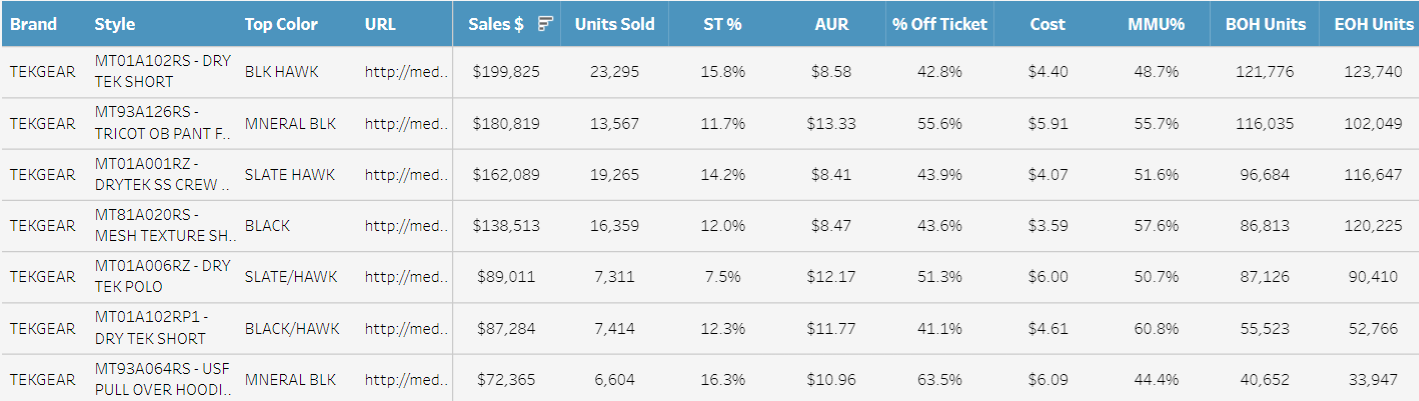 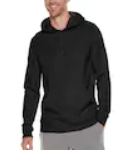 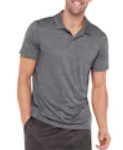 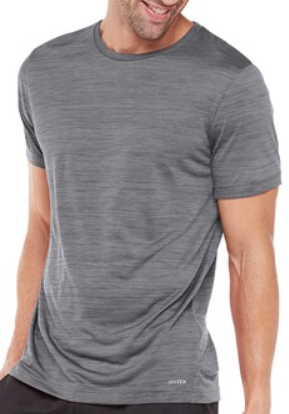 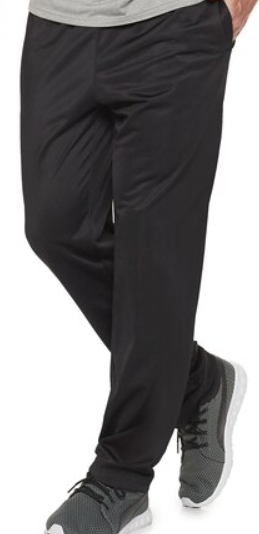 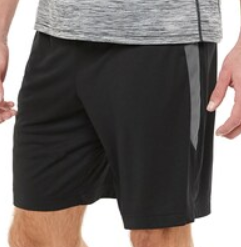 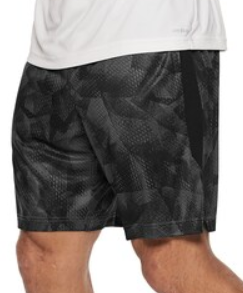 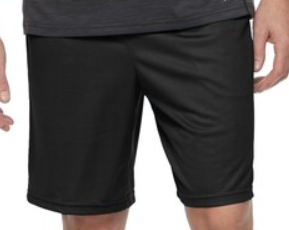 [Speaker Notes: Pictures are in order of rankings]
Mens Active Best Sellers - April
Timeframe: April MTD
Top 6 sales volume drivers:
[Speaker Notes: adding at the end of April]
Mens Tek Gear Best Sellers - April
Timeframe: April MTD
Top 6 sales volume drivers:
[Speaker Notes: adding at the end of April]
Boys Active Best Sellers - Spring
Timeframe: Spring STD
Top 8 sales volume drivers:
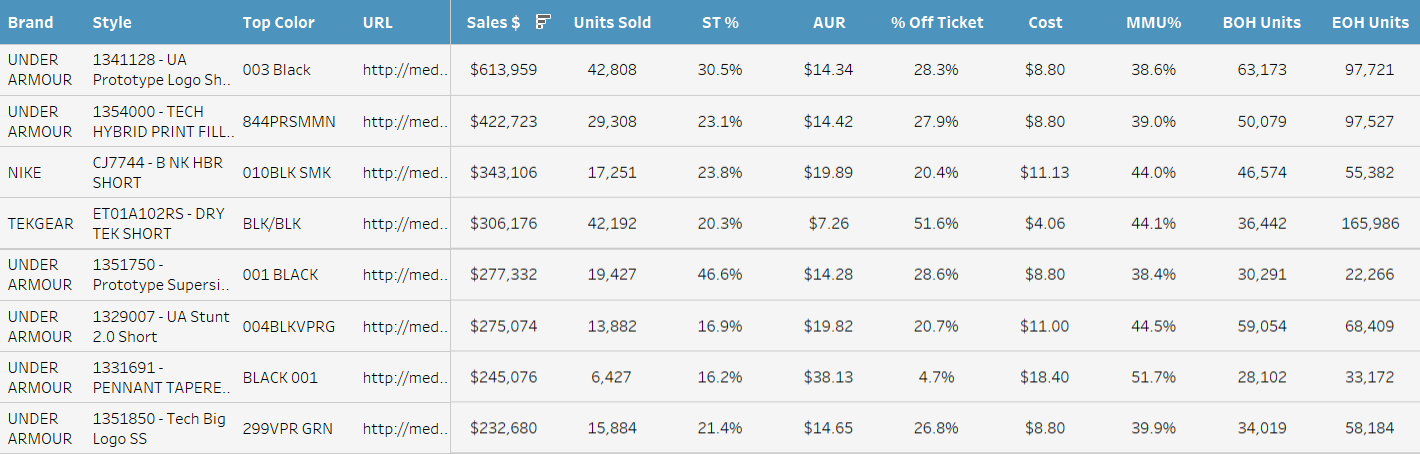 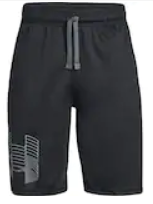 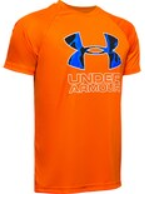 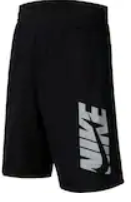 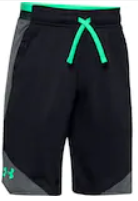 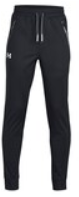 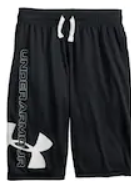 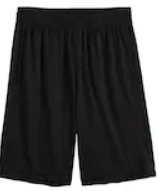 [Speaker Notes: Pictures are in order of rankings]
Boys Tek Gear Best Sellers - Spring
Timeframe: Spring STD
Top 6 sales volume drivers:
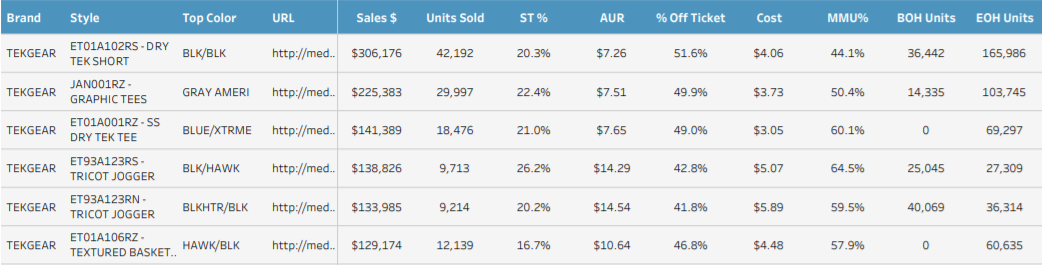 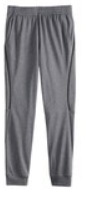 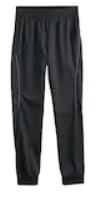 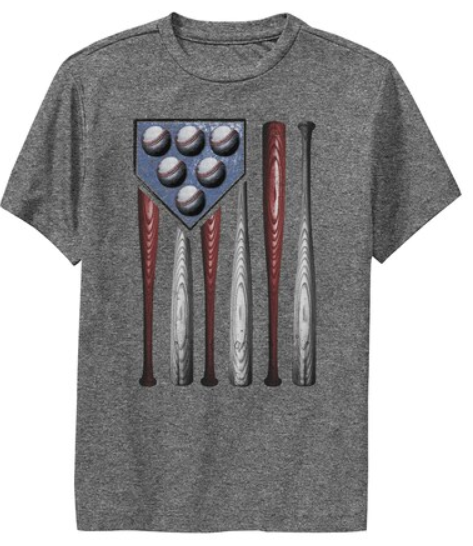 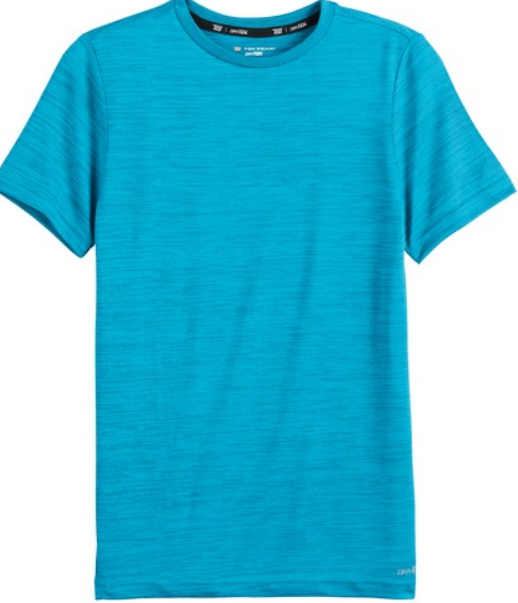 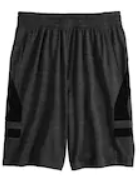 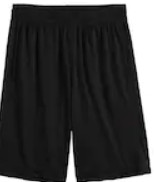 [Speaker Notes: Pictures are in order of rankings]
Customer reviews on SP20 best sellers
Boy’s DryTek Shorts


Likes: Soft fabric, fit great

Boy’s Graphic Tee


Likes: Soft material, don’t wrinkle, lightweightImprovements: Inconsistent printing of graphics- some rubbery/sticky feeling others screen print

Boy’s SS DryTek Tee
Only 1 review online right now...and it is 5 stars!
Likes: soft, good for all seasons
Boy’s Tricot Joggers


Likes: Soft material, slim fit
Improvements: Needs stretchier waistband for huskier boys

Boy’s DryTek Textured Basketball Shorts


Likes: Deep pockets for phone, wears all year round, lightweight, soft material, true to size
Improvements: Thin fabric- some colors see through
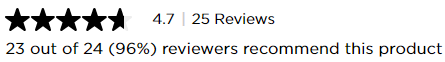 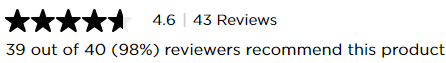 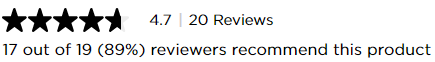 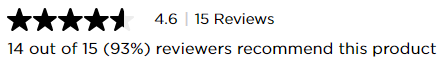 What are our customers saying?
DryTek:






UltraSoft:
Shorts (4.7 stars): soft, quality fabric, buying many colors to match back to shirts, color: Toucan Green is more neon than the green online

SS Tee (3.9 stars): soft, good for all seasons, stains easily, fit: runs small (6 reviews)

SS Printed Tee (4.3 stars): Lightweight, good colors, soft, stains easily, fit: runs small (2 reviews)

Textured Basketball Shorts (4.6 stars): Deep enough pockets to fit phone, wears all year round, comfortable, true to size, easy to move in
OB Pants (4.4 stars): Warm, soft, comfortable, pockets, fit: run big (5 reviews)

Joggers (4.9 stars): warm, comfortable, easy to move in, pockets, true to size

FZ Hoodie (4.6 stars): good transitional layering piece, warm, soft, good color choice, zipper broke (2 reviews)

FZ Colorblock Hoodie (3.7 stars): trims: zipper small & broke (6 reviews)

PO Hoodie (4.3 stars): soft, warm, good quality, true to size fit
[Speaker Notes: The reviews under 4 stars: Tricot Pants (bad fitting waistband) and FZ Colorblock hoodie]
Boys Active Best Sellers - March
Timeframe: March MTD
Top 10 sales volume drivers:
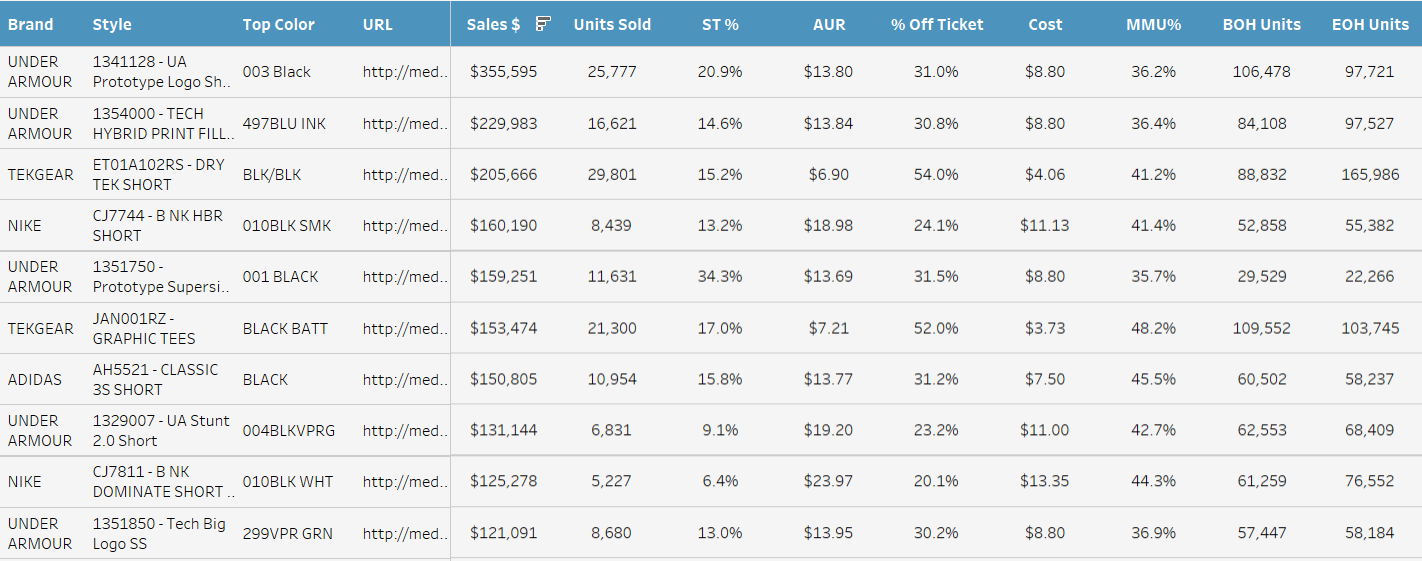 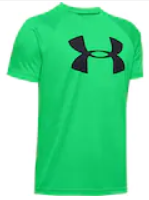 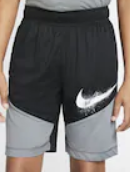 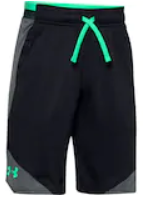 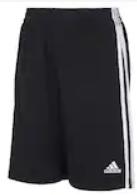 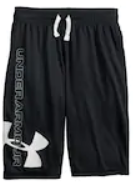 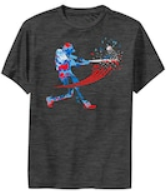 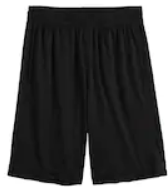 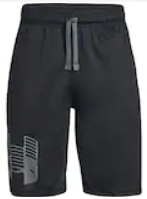 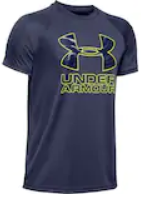 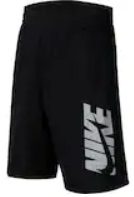 Boys Tek Gear Best Sellers - March
Timeframe: March MTD
Top 6 sales volume drivers:
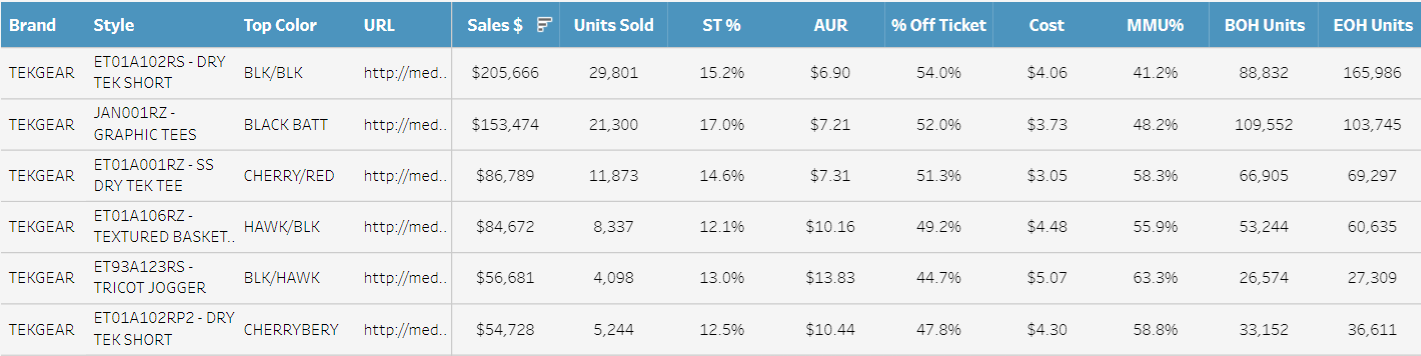 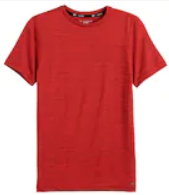 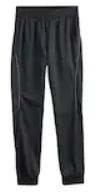 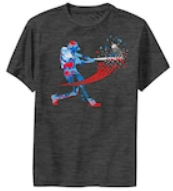 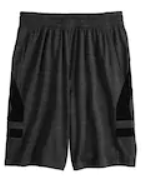 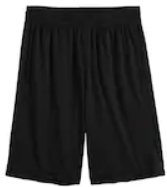 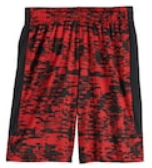 Key Takeaways
Within active at Kohl’s, we have a brand loyal Tek Gear customer not driven to crosshop
The customer is buying multiples of the same TG style within the same transaction
Opportunity: promotions to encourage buying multiples
Opportunity: Selling 2 packs of dry tek shirts or shorts in core colors
Based on the subclass market basket recap, the customer is outfitting tops and bottoms within TG
Continue giving customers options to match tops & bottoms with color and detail pops
Customer is still buying tricot pants in March
Opportunity: transitional tops & bottoms from fall to spring
There is an opportunity to grow the graphic tee business in both Mens and Boys (adding newness to boys)
DryTek program has positive responses from customers
Boys NPD
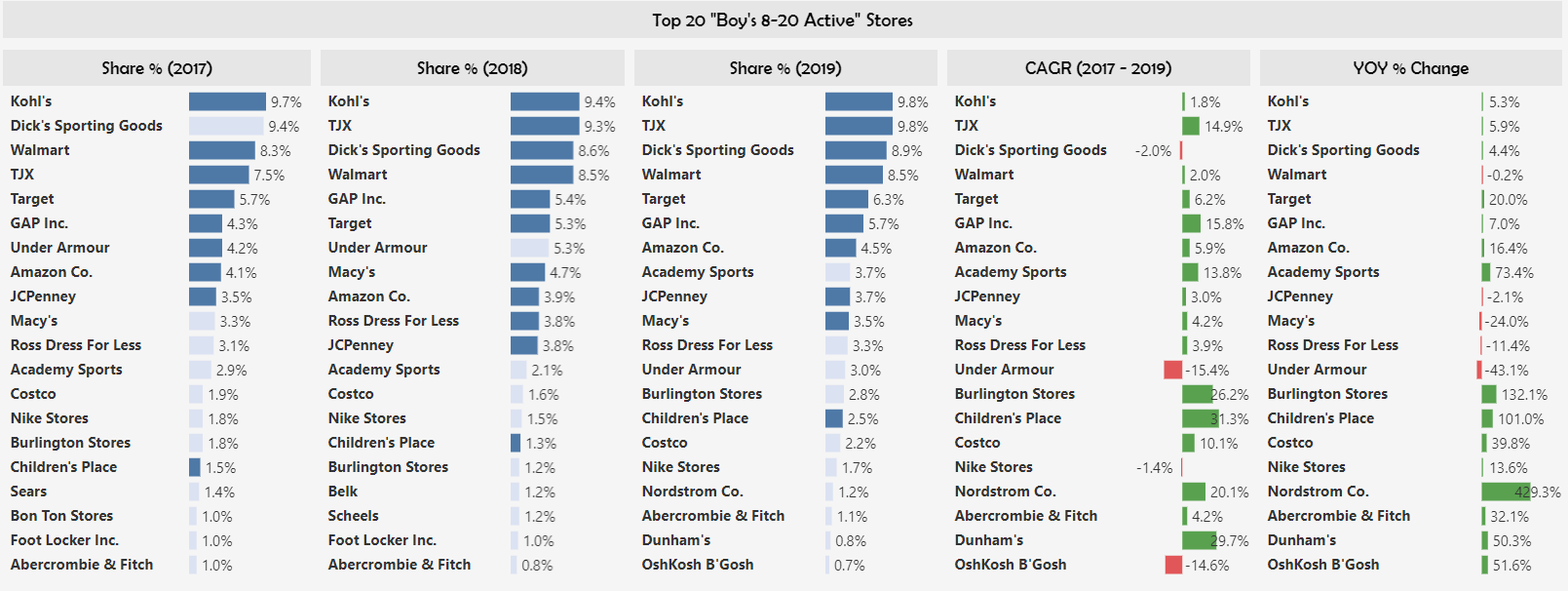 All in motion - Kids
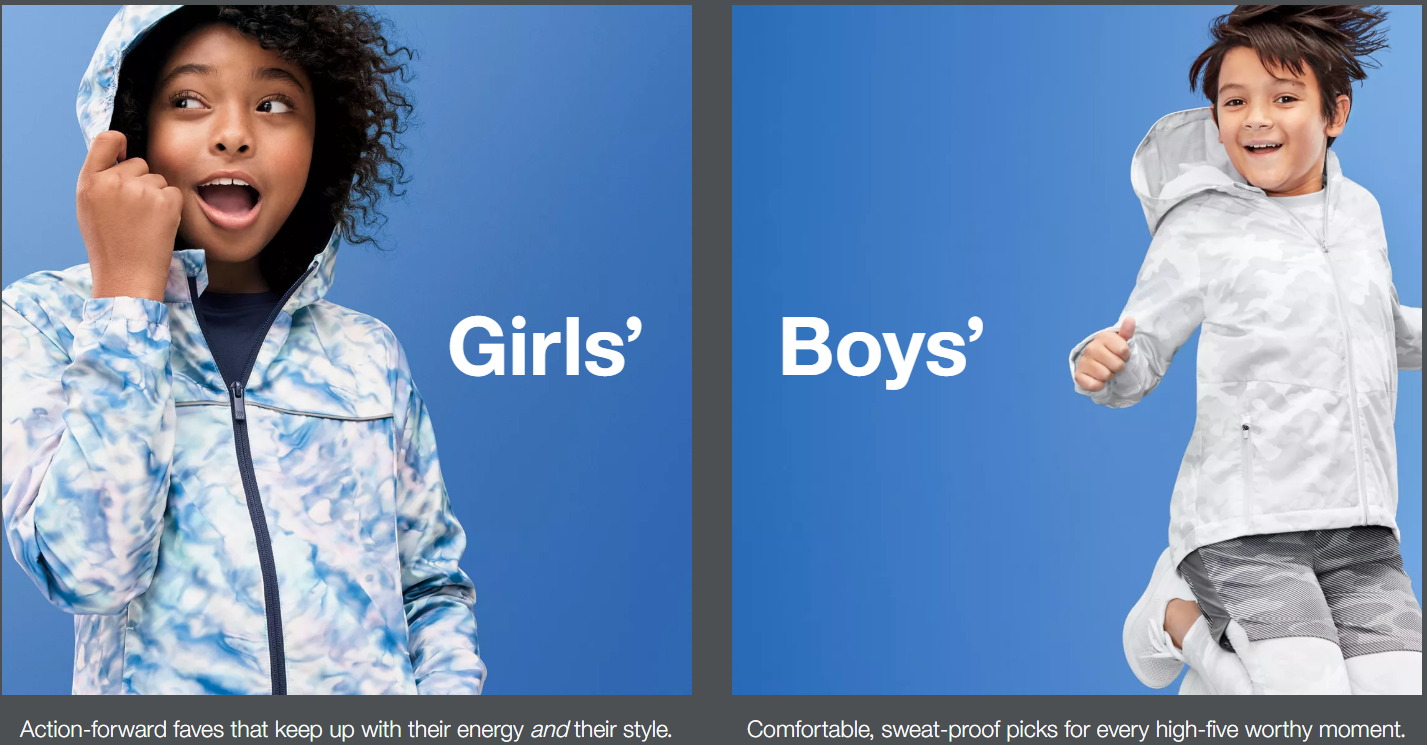 All in motion - Kids
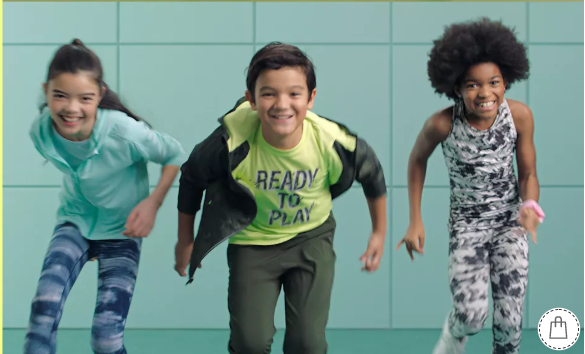 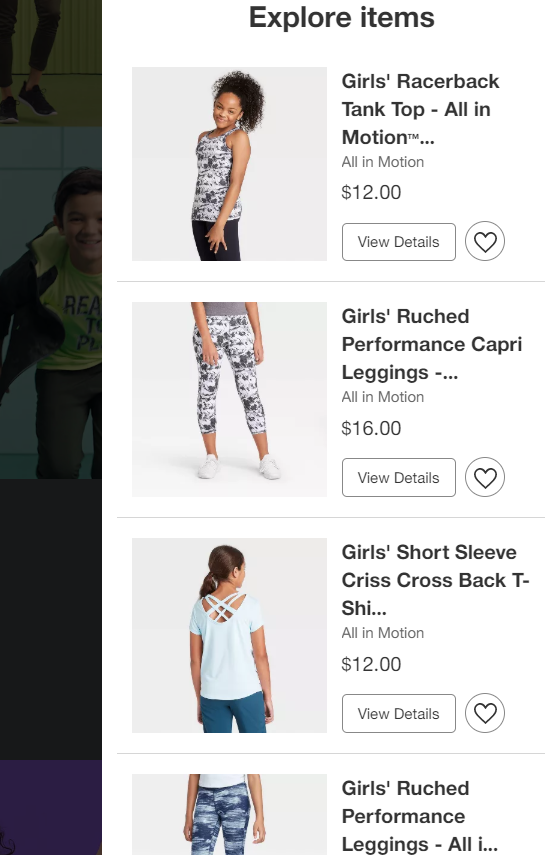 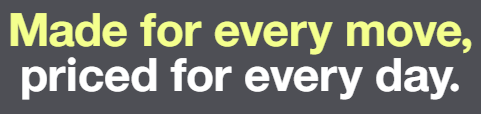 All in Motion - Boys
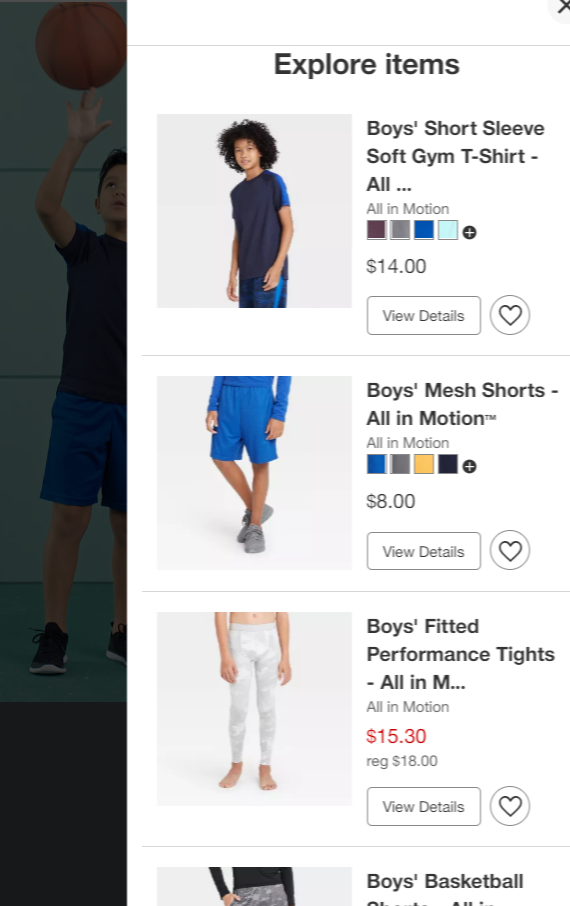 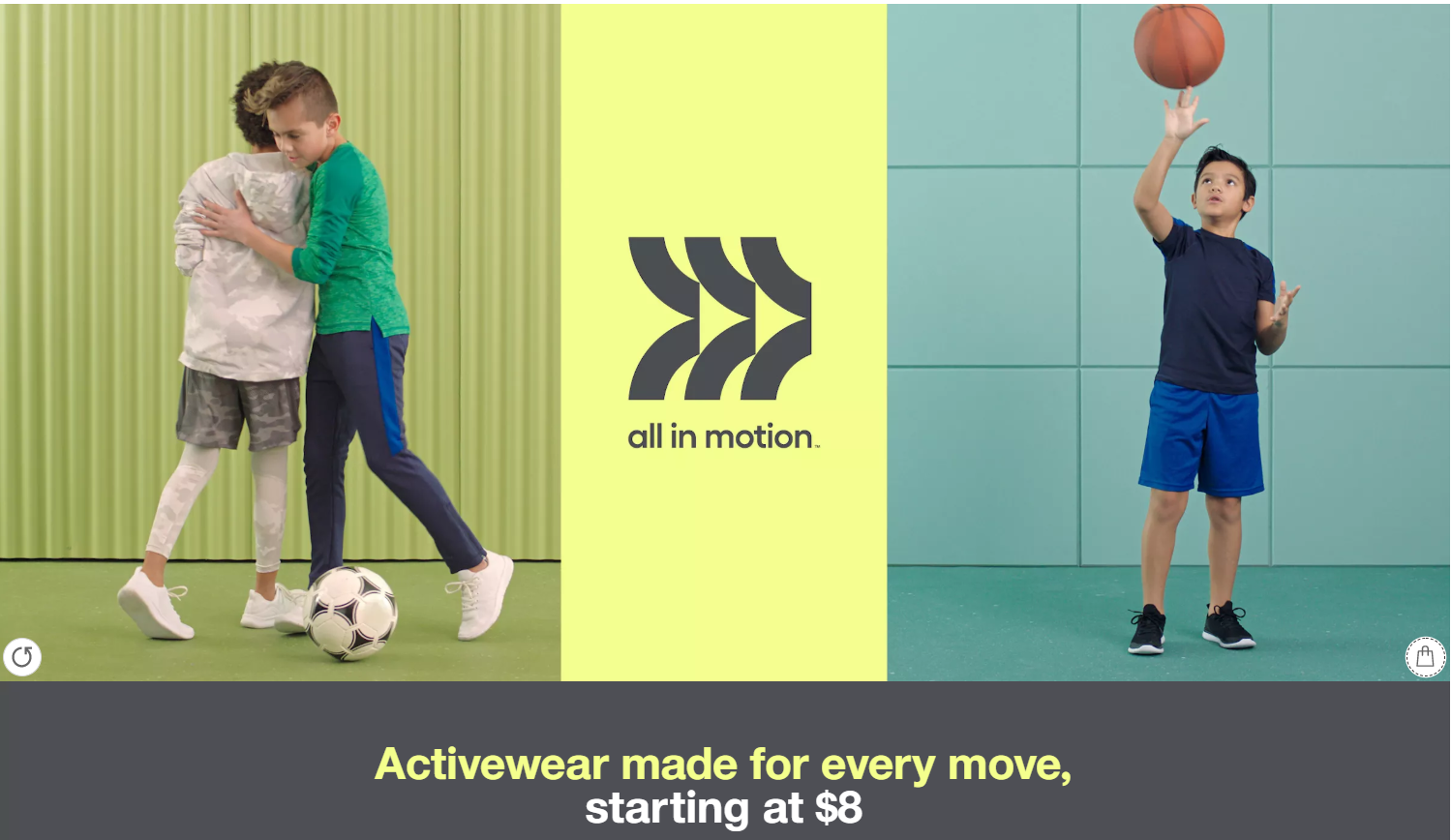 All In Motion - Boys
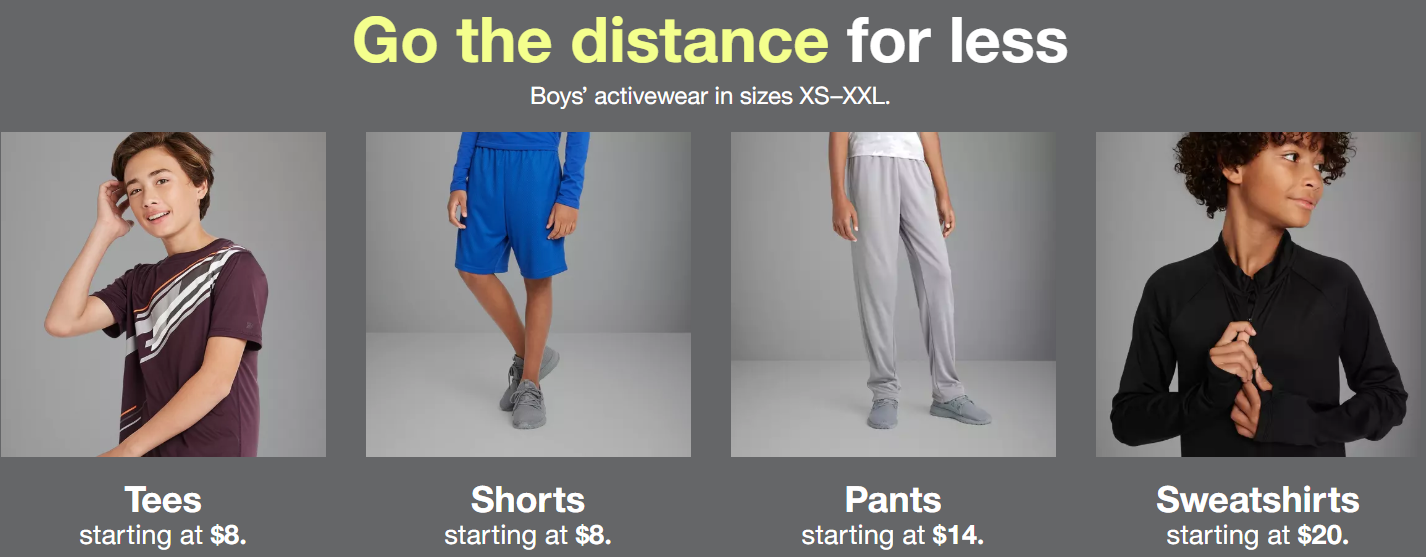